別図１
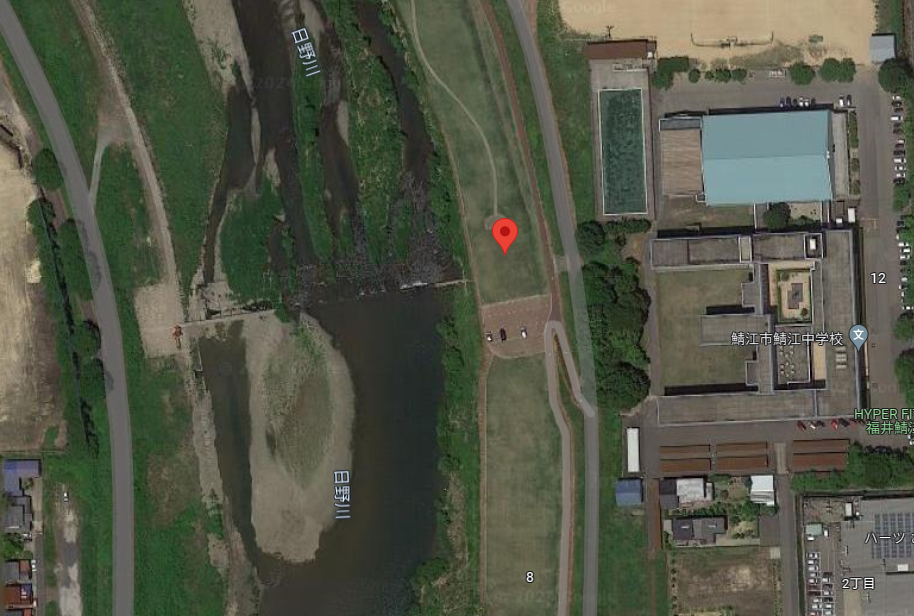 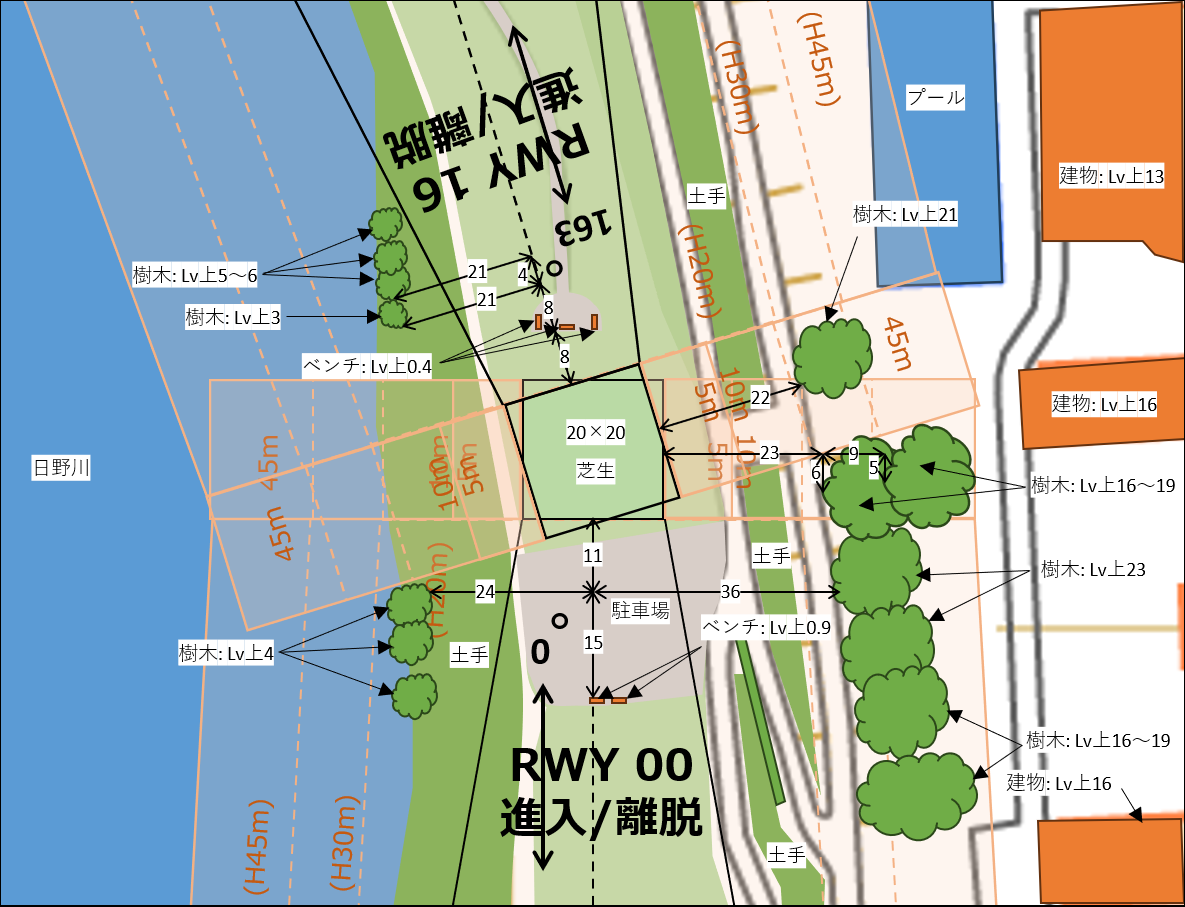 A
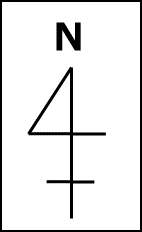 B
D
単位：m
C
30m
500m先までの8分の1勾配の上に出る障害物はない
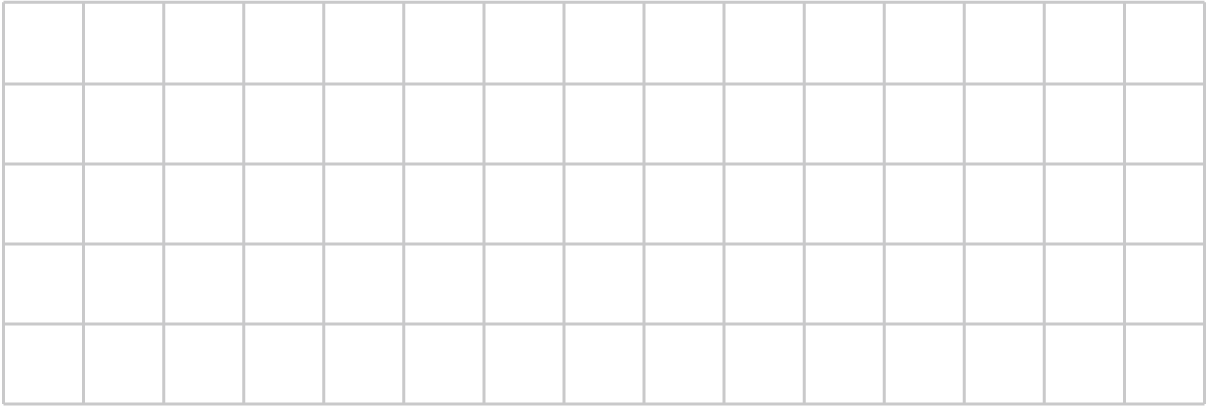 ベンチ:Lv上0.9
ベンチ:Lv上0.4
A
C
芝生
歩道
芝生
駐車場
芝生
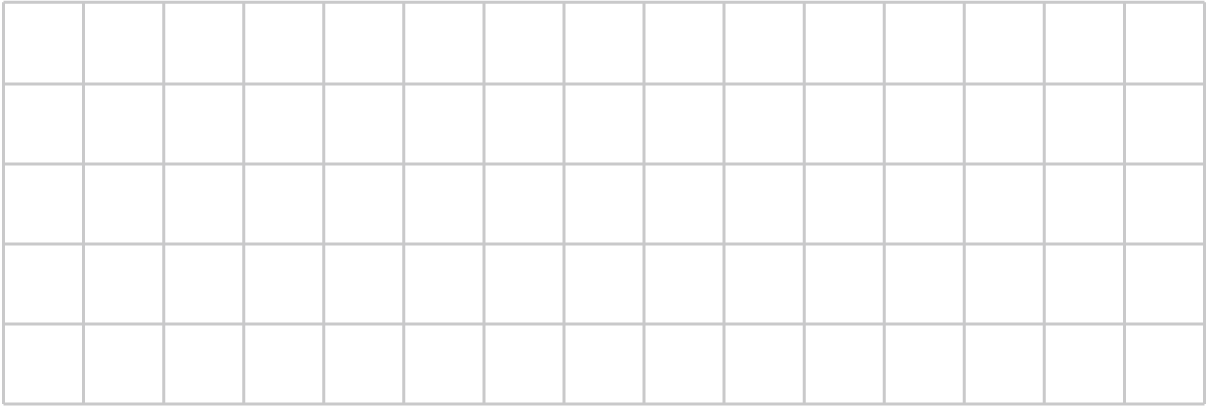 8
20
26
1目盛=10m
単位：m
45m先までの2分の1及び
1分の1勾配の上に出る障害物はない
樹木:Lv上21
樹木:Lv上16～19
45
45
D
B
5
5
10
10
Lv
日野川
芝生
1目盛=10m
単位：m
10
10
22
1
9
20
45
45
別図２
日野川河川公園２　場外　位置図
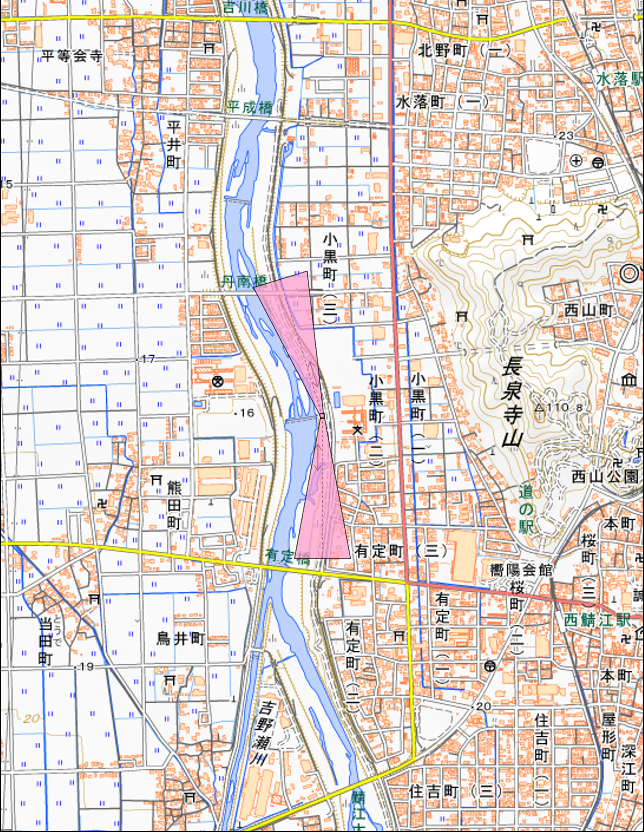 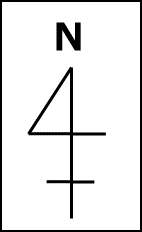 300m